How to do a “Better” Literature Review
Md. Fouad Hossain Sarker
Associate Professor and Head 
Department of Development Studies
Daffodil International University
A Picture Reveals Your Understandings!!
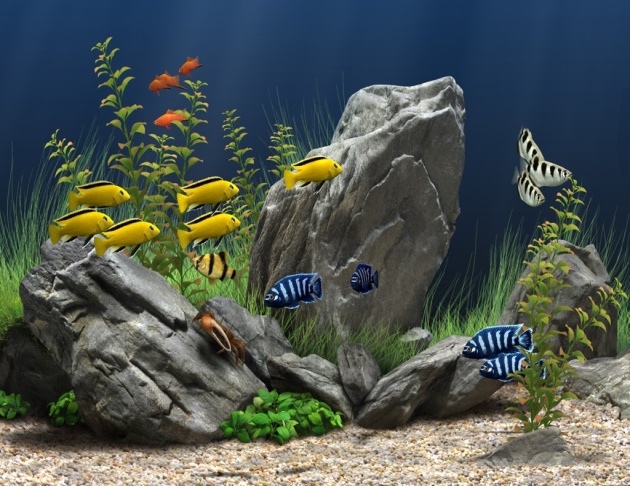 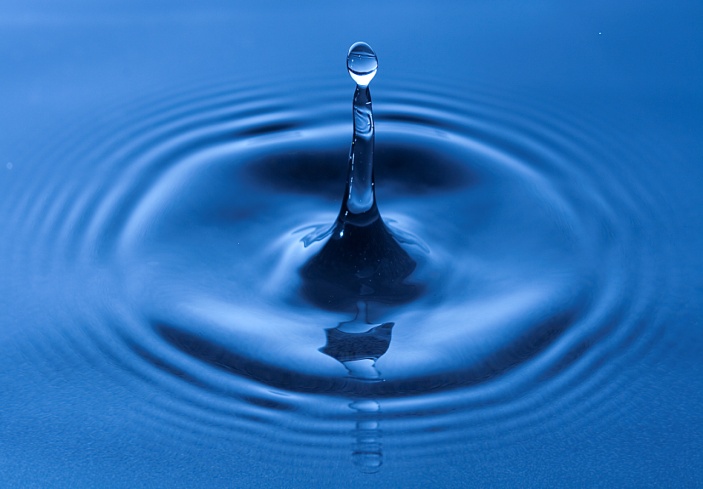 Learning Outcomes
Understanding of literature review
Importance of literature review in research 
How to do literature review
Examples of better literature review
Blending literature and analysis
Understanding of Literature Review
A literature review is a systematic and critical review of scholarly works, such as books, papers, and other sources, that are related to a specific study topic or question. 
It seeks to provide a thorough understanding of existing knowledge, theories, and approaches to the chosen subject. 
The review entails synthesizing and analyzing prior studies' findings, identifying gaps, inconsistencies, and trends in the literature, and developing a theoretical framework for the current research. 
This method assists researchers in contextualizing their work within the larger academic discourse and contributing to the building of a sound basis for their study.
Purposes of Literature Review
Establishing a Contextual Background for the Research
Developing Critical Thinking
Identifying Gaps in Knowledge
Hypothesis Formation
Building a Theoretical Framework
Avoiding Redundancy
Guiding Research Design
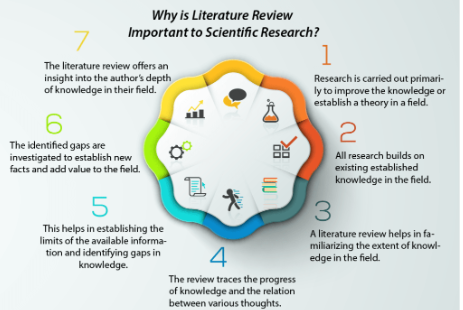 Sources of Literature
Sources are abundant now-a-days
Ironically libraries are less visited
Googling is important but cannot replace academic libraries

Mostly the following sources:
Books
Journal articles
Dissertations
Government documents
Policy reports
How to Do a Systematic Review
What is the central research question (or questions) that the article  is addressing?
What is the author’s main argument or answer in reference to the  research question?
What evidence does the author provide to support the argument  of the article?
What methods did the author use to collect and analyze the data  (evidence) provided in the article?
Where is the gap and how your research fits into this theoretical  structure?
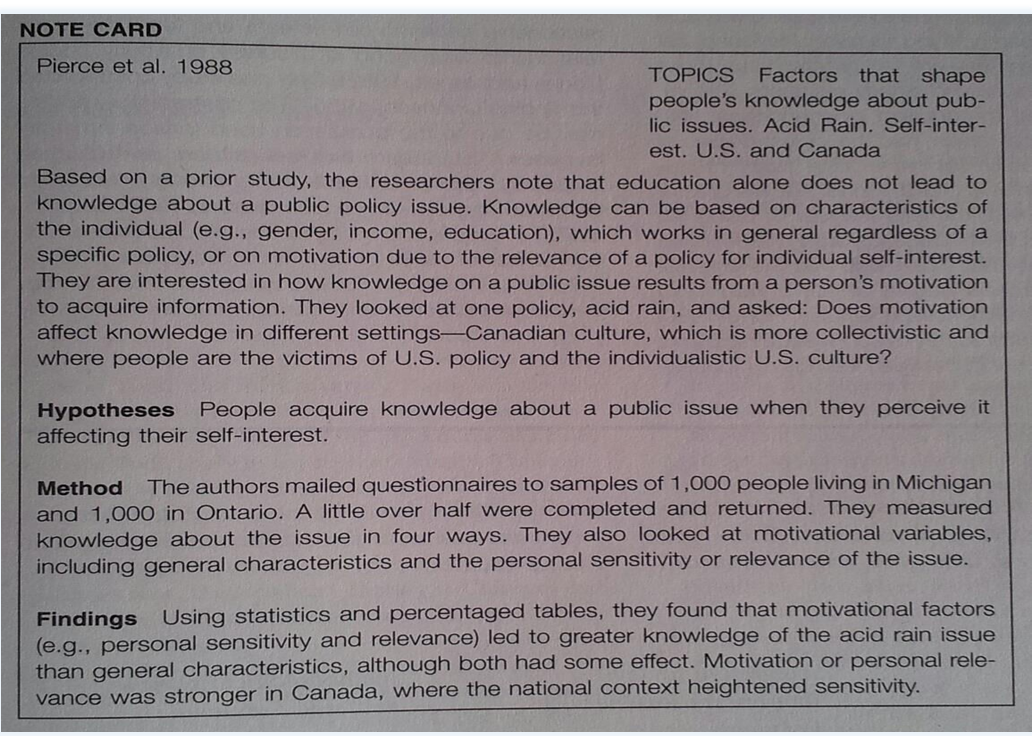 How Literature Review is Mostly Done (Narrative Citation) ?

Haider (2010) studied the patterns of poor migrants who migrated from  rural areas to urban area of Rajshahi city and the consequences of such  migration and found that urban poverty is increasing rapidly than rural  poverty due to rural urban migration.

Stuart Cameron (2012) studied educational condition of migrant urban  poor in Bangladesh and Vietnam. It was found that children of migrant  households in urban areas who were poor faced obstacles getting  education and their education attainment was lower than urban  natives.

Nazrul Islam (1999) studied recent trends and emerging critical issues of  urbanization, migration and development in Bangladesh but he did not  elaborate the problem of urban poverty in relation with these issues.

Takashi Kurosaki et al (2007) studied socio-economic profiles of  rickshaw pullers, owners and contractors in North-East Delhi in relation  to rural-urban migration and urban resettlement.
Better Literature Review (Parenthetical Citation)
Most studies on arsenicosis have been biomedical, focusing on  the health impacts of arsenic exposure (Chen, Kuo, and Wu 1988;  Cullen 2008; Ferreccio and Sancha 2006; Kar 2013; Khan 1997), or  have been concerned with the geological origins of arsenic  contamination of the groundwater (Acharyya and Shah 2004; Das  1996; Nickson 1998). 
Some studies have also analyzed arsenicosis  from a cultural point of view, tracing the social stigma and  everyday life of the patients (Ahmad 2007; Nasreen 2001; Paul  2004; Sarker 2010). 
Arsenic-affected women and children face particular social  stigmas and are excluded from many social activities (Hassan, Atkins, and Dunn, 2005). Rural Bangladeshis were not well  informed about the health impacts of arsenic contamination (Paul, 2004) which is endorsed by George and colleagues (2012) who argued  that the prevailing notions about arsenic is contagious.
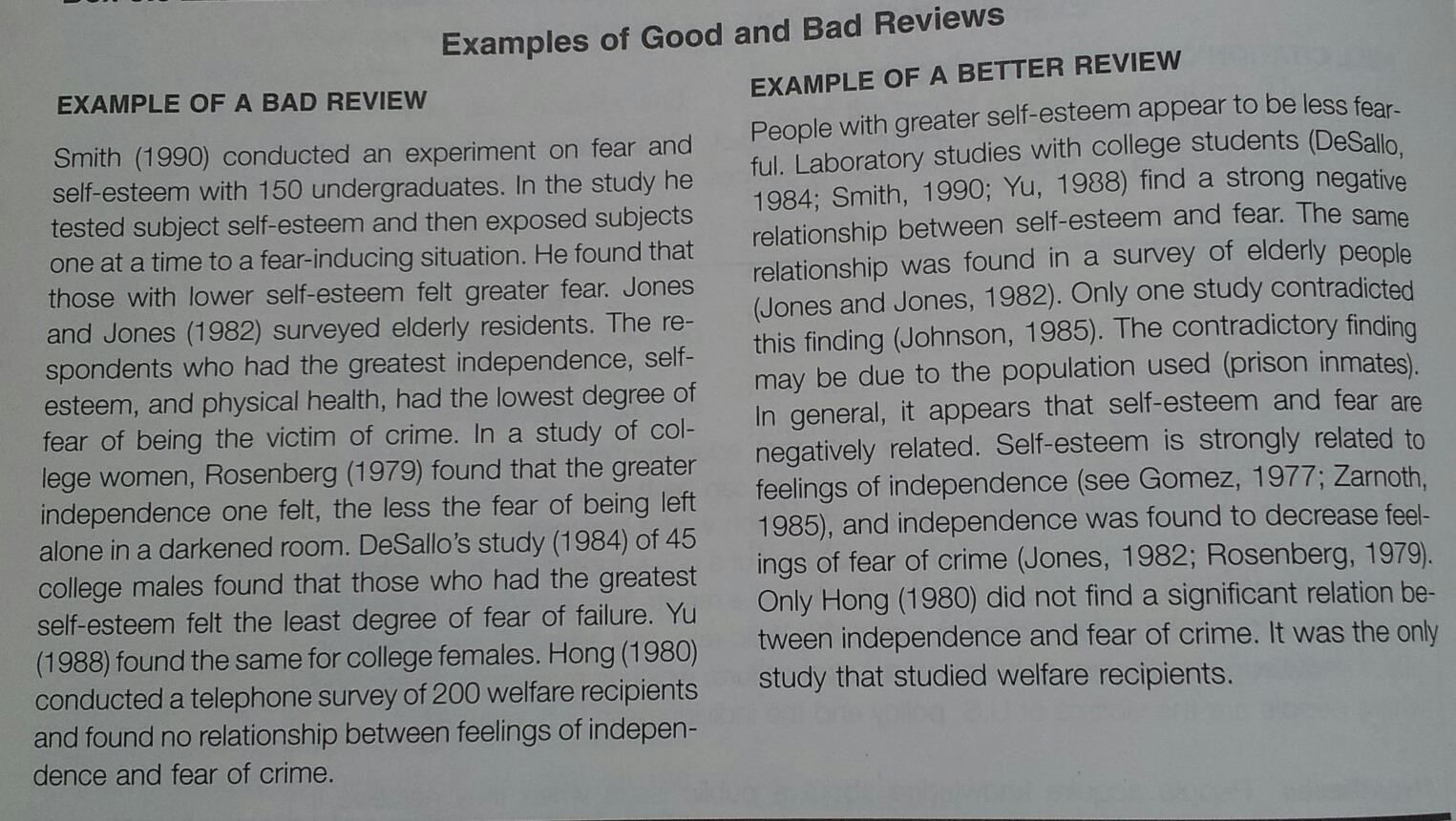 Blending Literature and Analysis of Findings
Not all indigenous people submissively accept discriminatory attitudes;  rather, some of them fight against it in a nonviolent and passive way. In this  study, James Scott’s idea of “hidden transcripts” (Scott 1990) provides insight  here to understand the ways in which indigenous people use back stage  words, agitation and tactically avoid the Bengali people. Several practices of  the “weapons of the weak” (Scott 1985) show how indigenous people fight  against discrimination.

Nichter’s study on Kyasanur Forest disease (KFD) in South India is relevant in  my analysis to demonstrate how a biomedical reality is culturally explained by  the South Kanarese villagers as a consequence of deforestation, affecting the  relationship between the local people, the state, and the environment  (Nichter 1987:420). Berlin and Jara similarly (1993) demonstrated how a  debilitating disease condition, me’winik, had remained mostly unrecognized  by the public health department due to “cultural differences in understanding  the anatomy and difficulties arising from communication of symptomatology”  (Berlin and Jara 1993:671).
Q/A Session and Practice